Everett Water Supply Resiliency
Souheil Nasr, P.E.
Everett Public Works
March 25, 2019
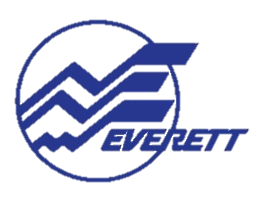 Resiliency Parameters
Critical/essential facilities
Designed to resist earthquakes with   2% chance in 50 years
Equivalent to Mw7.4 SWIF earthquake
Earthquakes Considered
Cascadia Earthquake
South Whidbey Island Fault
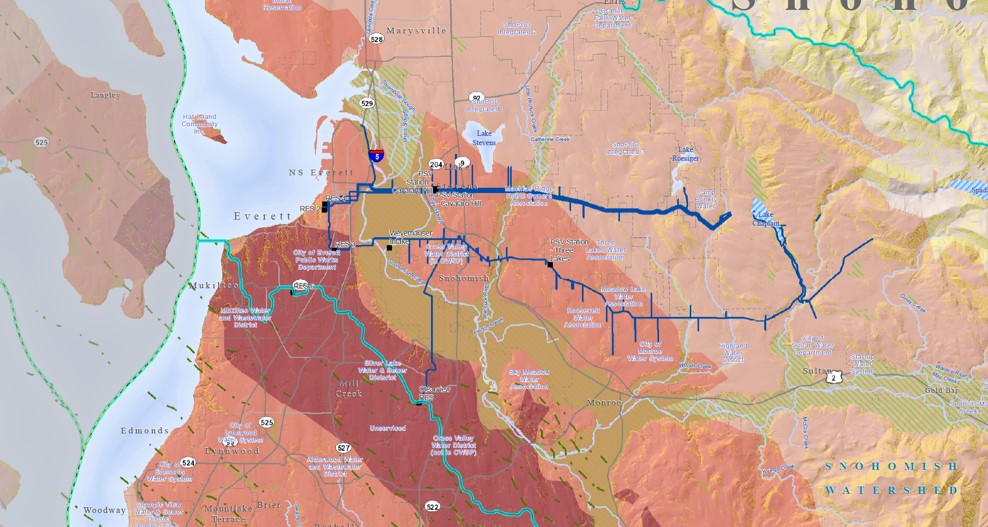 Mw9.0 CSZ, PGA 18-34 %g
Mw7.4 SWIF, PGA 65-124 %g
Mw7.4 SWIF is 3 – 4 times more violent than Mw9.0 CSZ
Importance Post-EQ Water Supply
Public health
Fire fighting
Economic continuity
Everett Earthquake Likelihood
In next 50 years (USGS):
14% chance of Mw9.0 CSZ
15% chance of Mw6.5+ surface fault
85% chance >1 deep earthquake
Everett Water Supply System
Resiliency Project Findings
Mw7.4 SWIF earthquake:
Res 2 complete damage
Res 3 & 6 extensive damage
Chaplain N&S dams extensive damage
WFP moderate damage
20+ breaks/leaks in TLs
Economic Cost
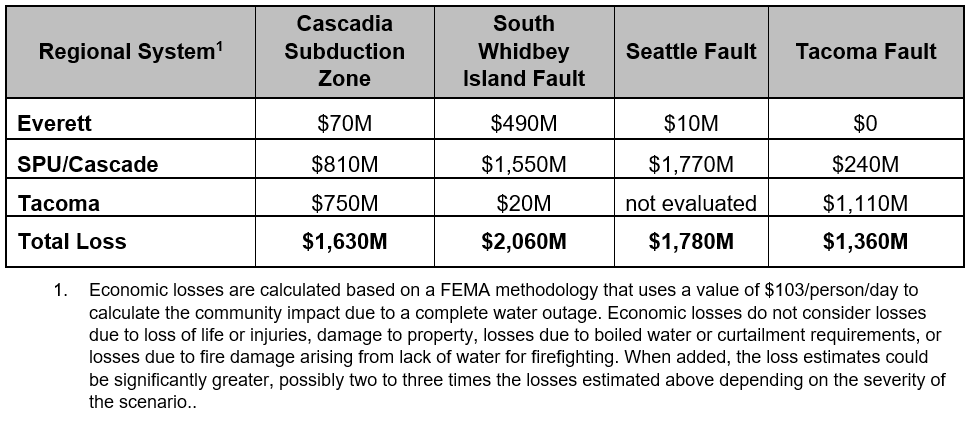 WFP building extensive damage
WPCF moderate damage
20+ breaks and leaks
Clearview reservoir extensive damage
30+ breaks/leaks in Clearview line
Everett Seismic Mitigation
TLs 2 & 3 - 2009
Pile-supported TL 5 - 2010
Water supply risk assessment - 2012
WFP OP bldg. seismic retrofit - 2017
Everett Seismic Mitigation
Resiliency study – 2016/2018
Distribution main replacement with earthquake resistant pipe - now 
Replace Res 2 – in design
Short Term (10 Yrs)Mitigation Plan
Enhance preparedness & response
Finalize earthquake response plan
Augment TL repair material stocks
Assess emergency drinking water
Implement resiliency CIP program Totaling $94 Million over 10 Yrs
Short Term (10 Yrs) Mitigation Plan
Implement water isolation strategies
Isolation valves at Res 2, 3 & 6
EQ resistant distribution system
Add strategic valves for isolating
Keep Res 4 as non-potable storage
Water Supply Recovery Curves
Mw9.0 CSZ earthquake
PGAs <0.2 in Everett’s system
Reservoir 2 complete damage
Up to 15 breaks & leaks
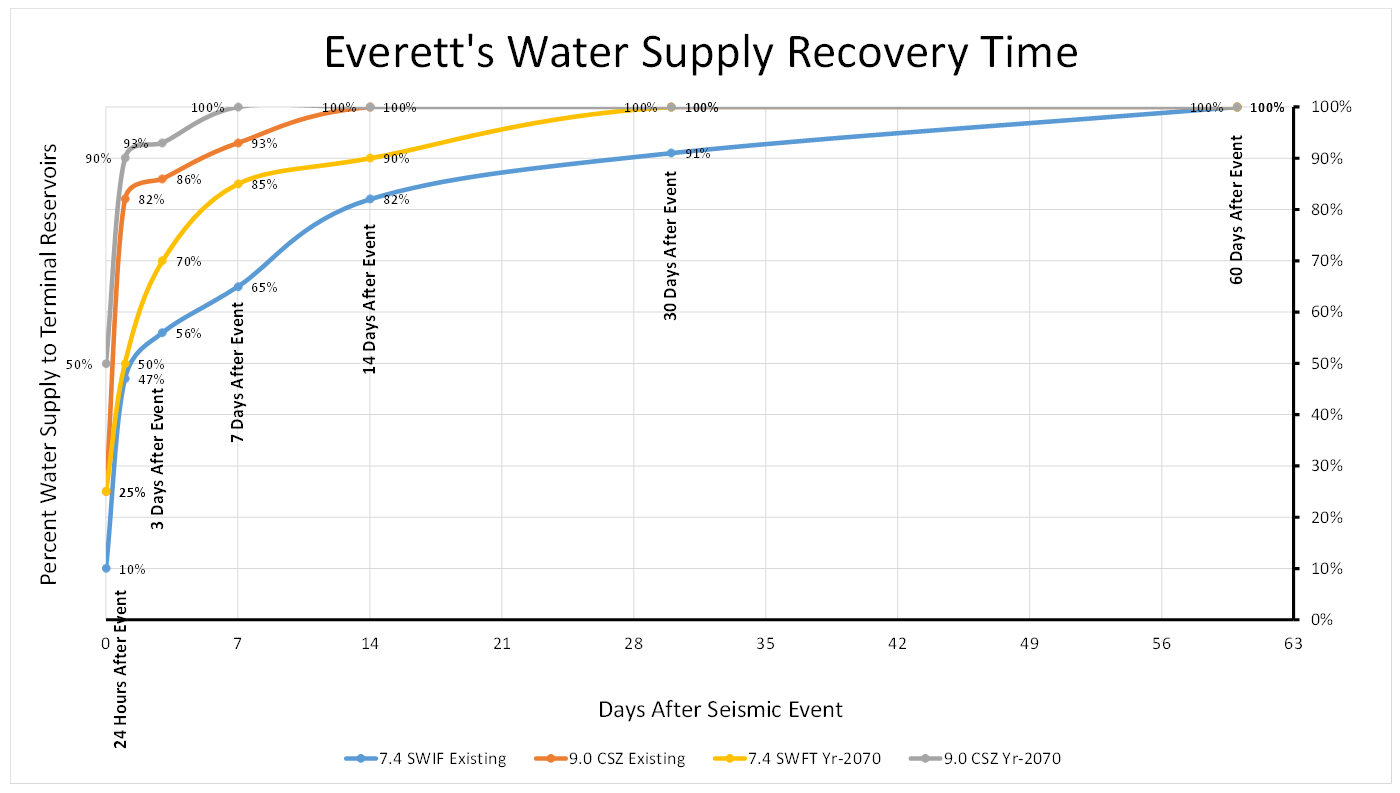 Long Term (50 Yrs) Mitigation Plan
Backbone Distribution System
Use earthquake resistant pipe
Implement isolation strategy
Upgrade/replace vulnerable facilities
Reservoirs 3, 6
Key pump stations & support facilities
Everett Water Backbone System
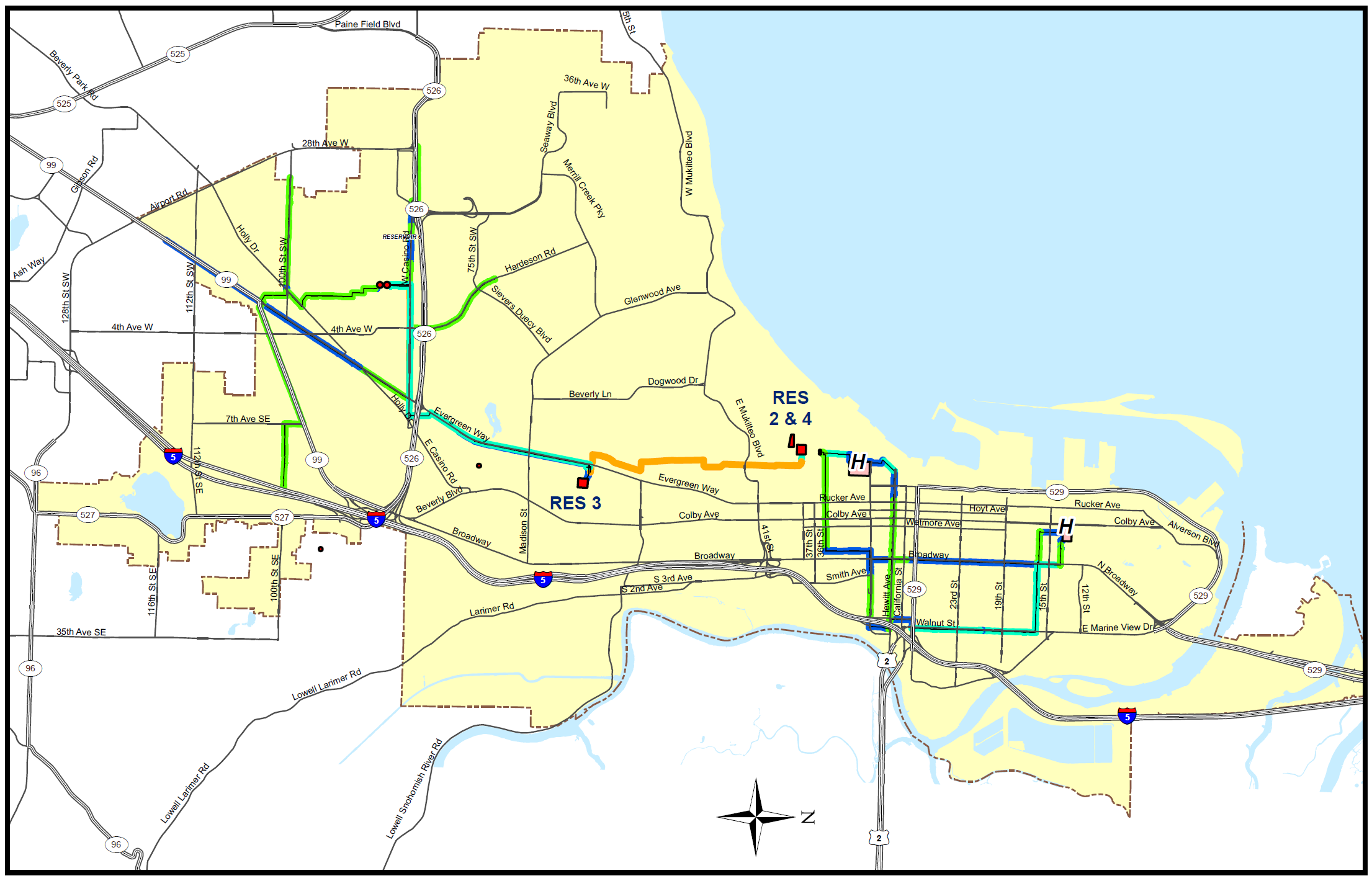 Summary
Seismic planning is a long term priority
Seismic projects are in the water CIP
Seismic planning is a city-wide effort
Questions?